CAREERS IN THE TECH INDUSTRY
Adam Stoffel
WHO I AM
Adam Stoffel

Application Development Consultant
Microsoft Public Sector Solutions Center

Vice President for Information Technology
Out in Science, Technology, Engineering, and Mathematics
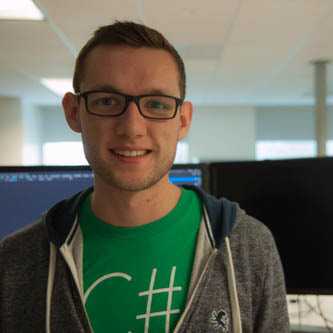 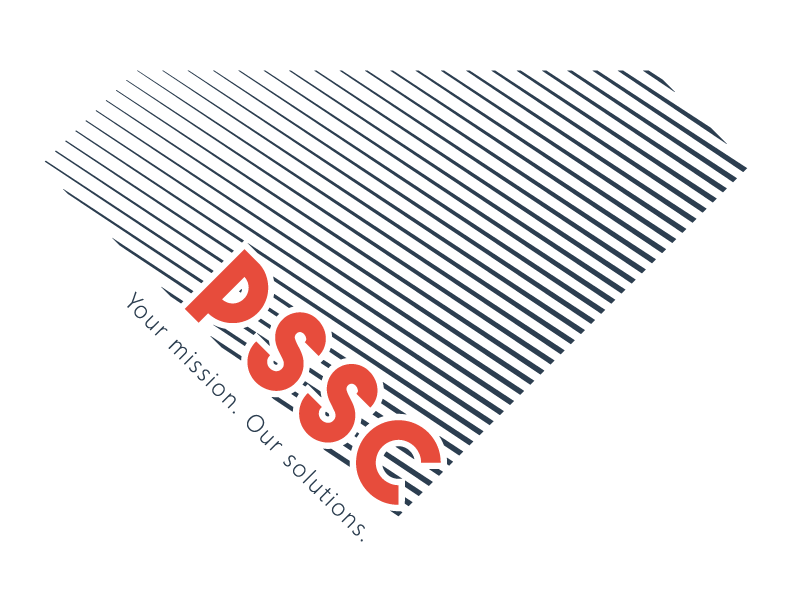 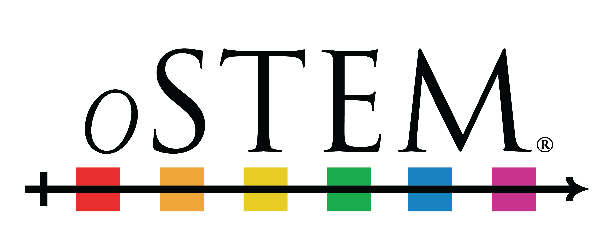 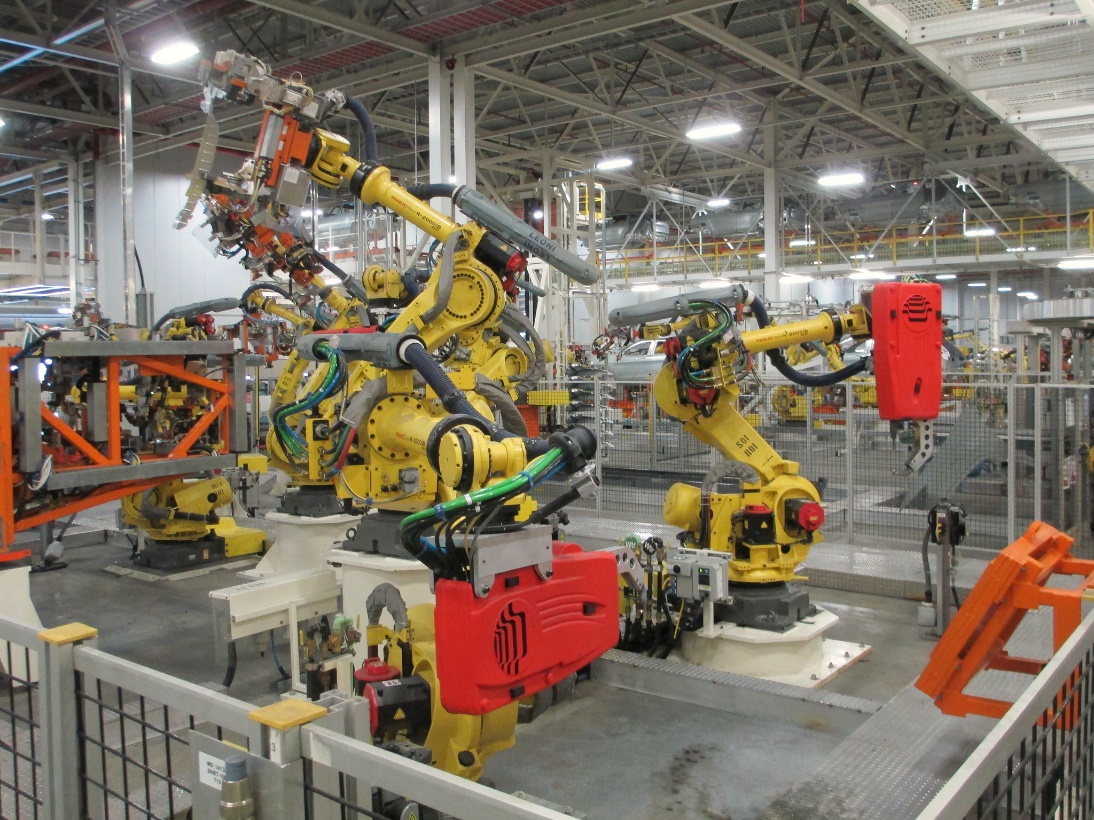 WHAT’S HAPPENING IN TECH TODAY?
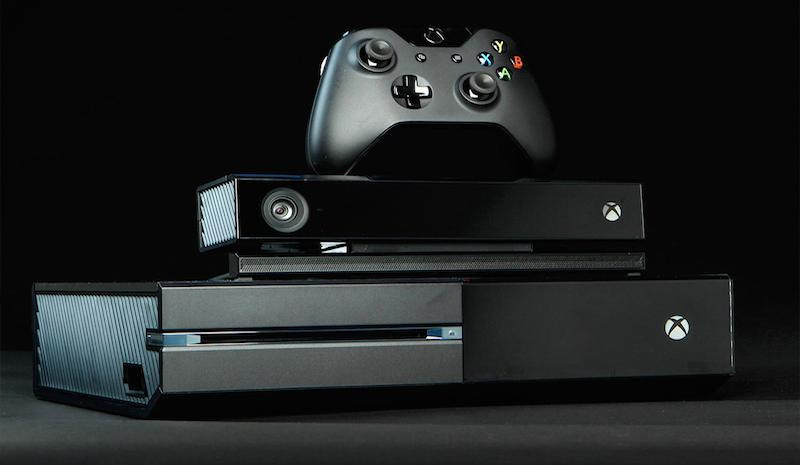 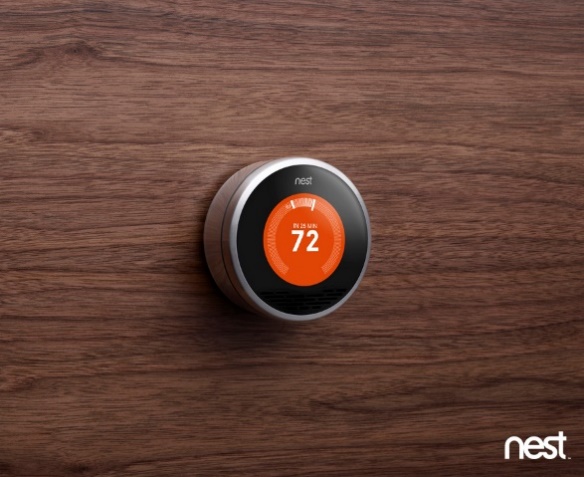 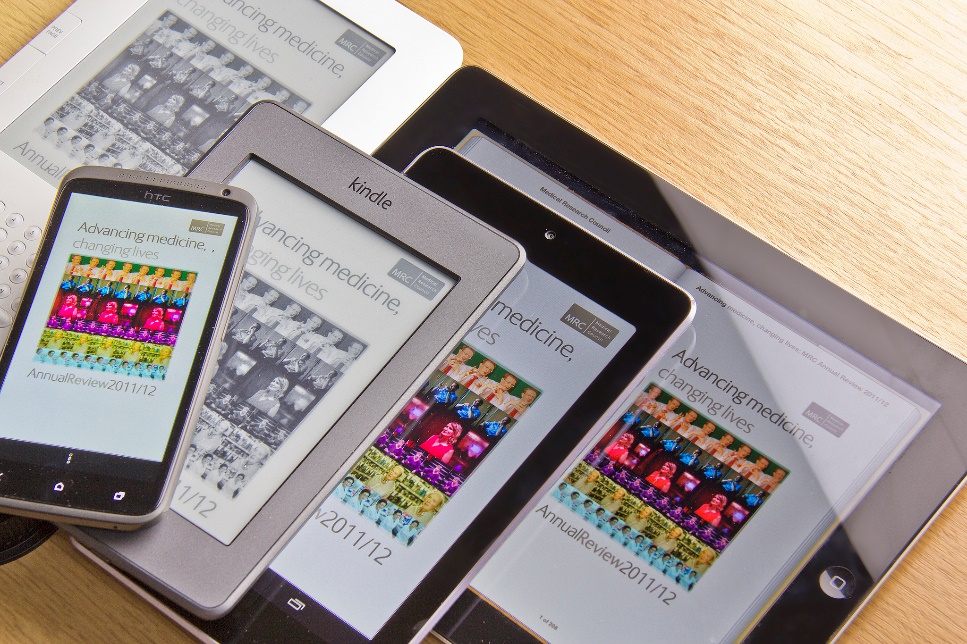 DEVICES
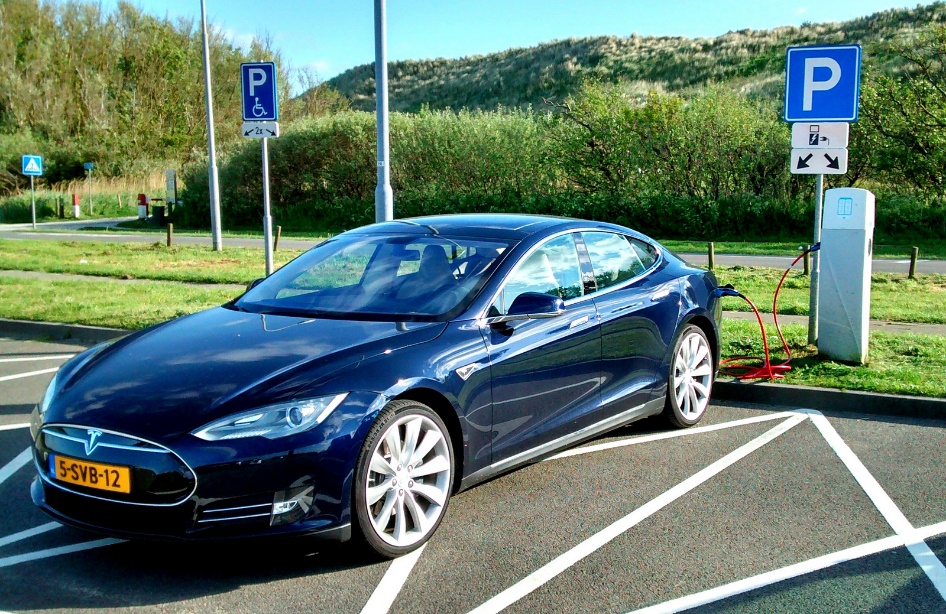 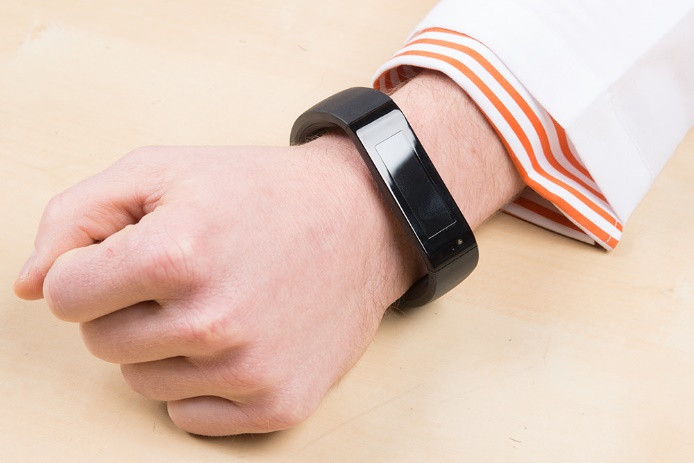 [Speaker Notes: https://flic.kr/p/djZG8c
https://flic.kr/p/pv4qKv
https://flic.kr/p/nDgEfD
https://flic.kr/p/axB3C8
https://flic.kr/p/nsXJXS
https://flic.kr/p/o4UGNH]
WHAT’S HAPPENING IN TECH TODAY?
DATA COLLECTION
COMPUTATION & ANALYSIS
BUSINESS INTELLIGENCE
WHAT’S HAPPENING IN TECH TODAY?
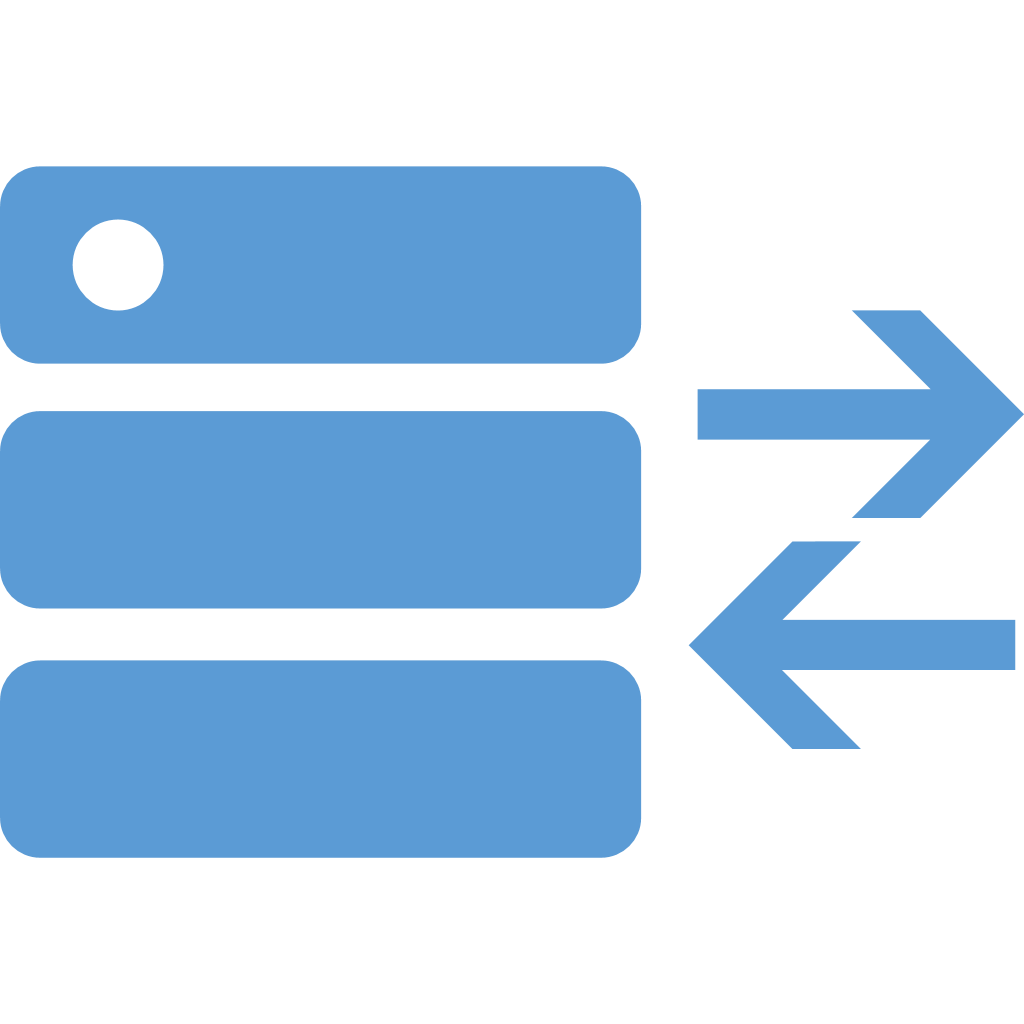 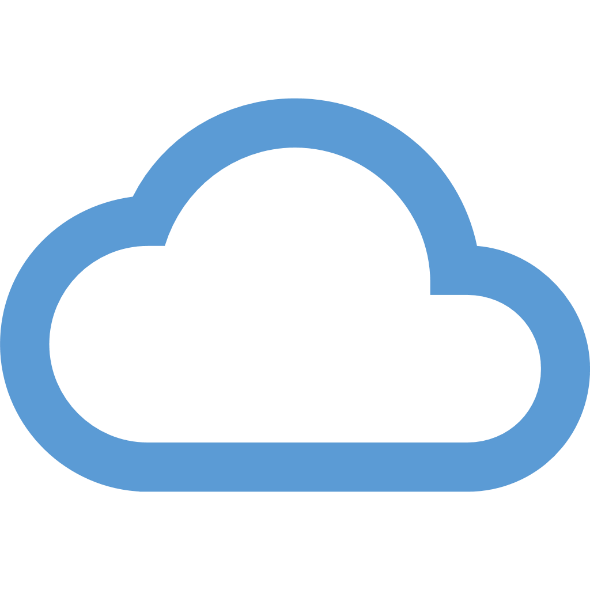 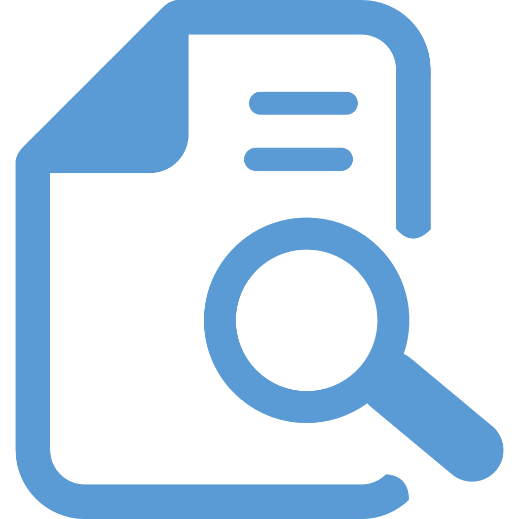 CLOUD
DATA
MACHINE
LEARNING
OPEN
DATA
TYPES OF CAREERS IN TECH
RESEARCH	Data scientist	Research technologist
PRODUCT DEVELOPMENT & IT	Data architect	Software engineer	Test engineer	Product manager
CUSTOMER-FACING	Technical sales	Professional services (consulting & support)
WHAT IS THE TECH INDUSTRY LOOKING FOR?
INNOVATION
COMMUNICATION
PASSION
HOW CAN YOU PREPARE?
Maintain and improve your coding skills
Stay up-to-date on industry trends and opportunities
Understand potential employers’ mission and values
Have a tailor-made resume for every job application
Practice explaining technical concepts to non-technical people
Leverage your network to find the right opportunities
STAY IN TOUCH
{
@microsoft.com
@ostem.org
adam.stoffel